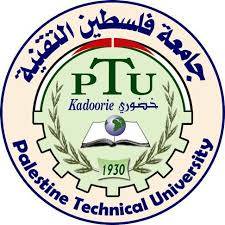 برنامج كاب: تعرّف إلى عالم الأعمالKNOW ABOUT BUSINESS (KAB)ريادة الأعمال (1)
أ.محمد نواف جلاد 
كلية فلسطين التقنية خضوري
قسم المهن التجارية
الأهداف التدريبية
سيتمكن المتعلمون في نهاية دراسة هذا الموضوع وتطبيق أنشطته من:
تحديد أسباب وكيفية اتخاذ الأشخاص قراراتهم بإنشاء مؤسساتهم الخاصة.
تقييم مدى امتلاك الأشخاص للميزات الريادية.
تقييم خلفية الأشخاص (القدوة الحسنة) التي تؤثر على قراراتهم بإنشاء مؤسساتهم الخاصة.
ورقة عمل (1)التقييم الذاتي للميزات الريادية الشخصية
ورقة عمل (1)التقييم الذاتي للميزات الريادية الشخصية
ورقة عمل (2)استمارة تقييم الخلفية الموجز
ورقة عمل (2)استمارة تقييم الخلفية الموجز
ورقة عمل (2)استمارة تقييم الخلفية الموجز
نتائج استمارة تقييم الخلفية الموجز
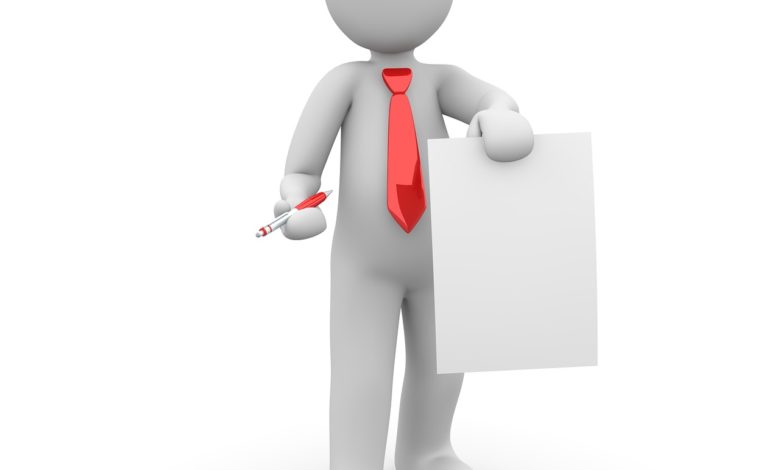 34-27 
26-20
19-13
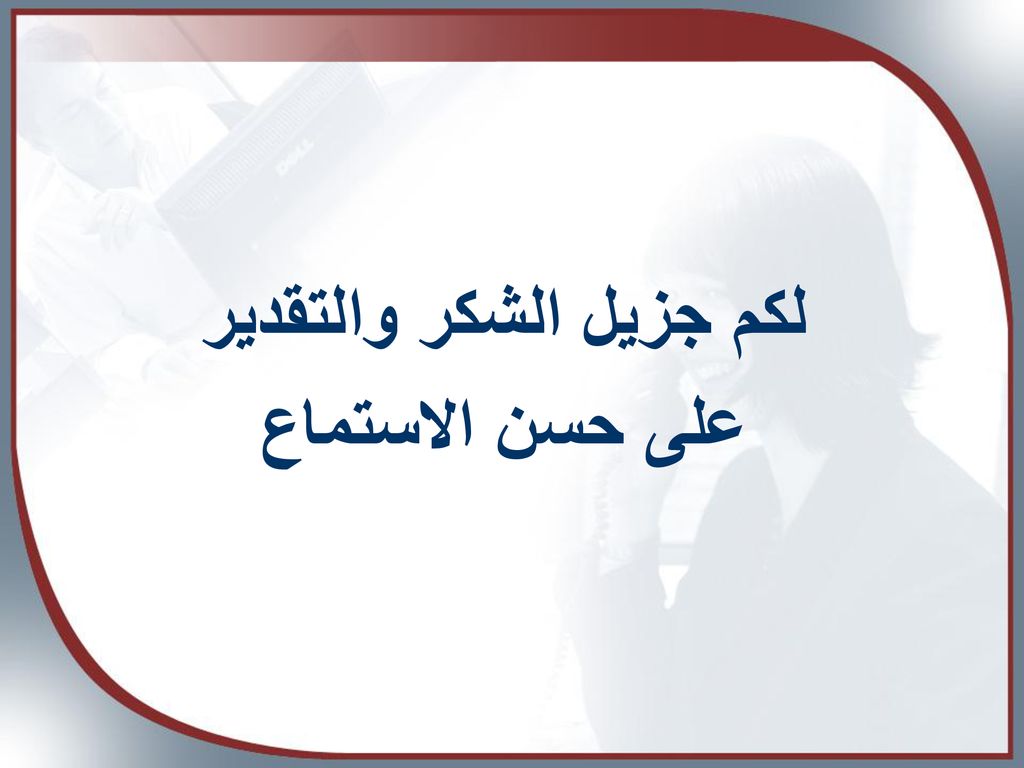 انتهى العرض